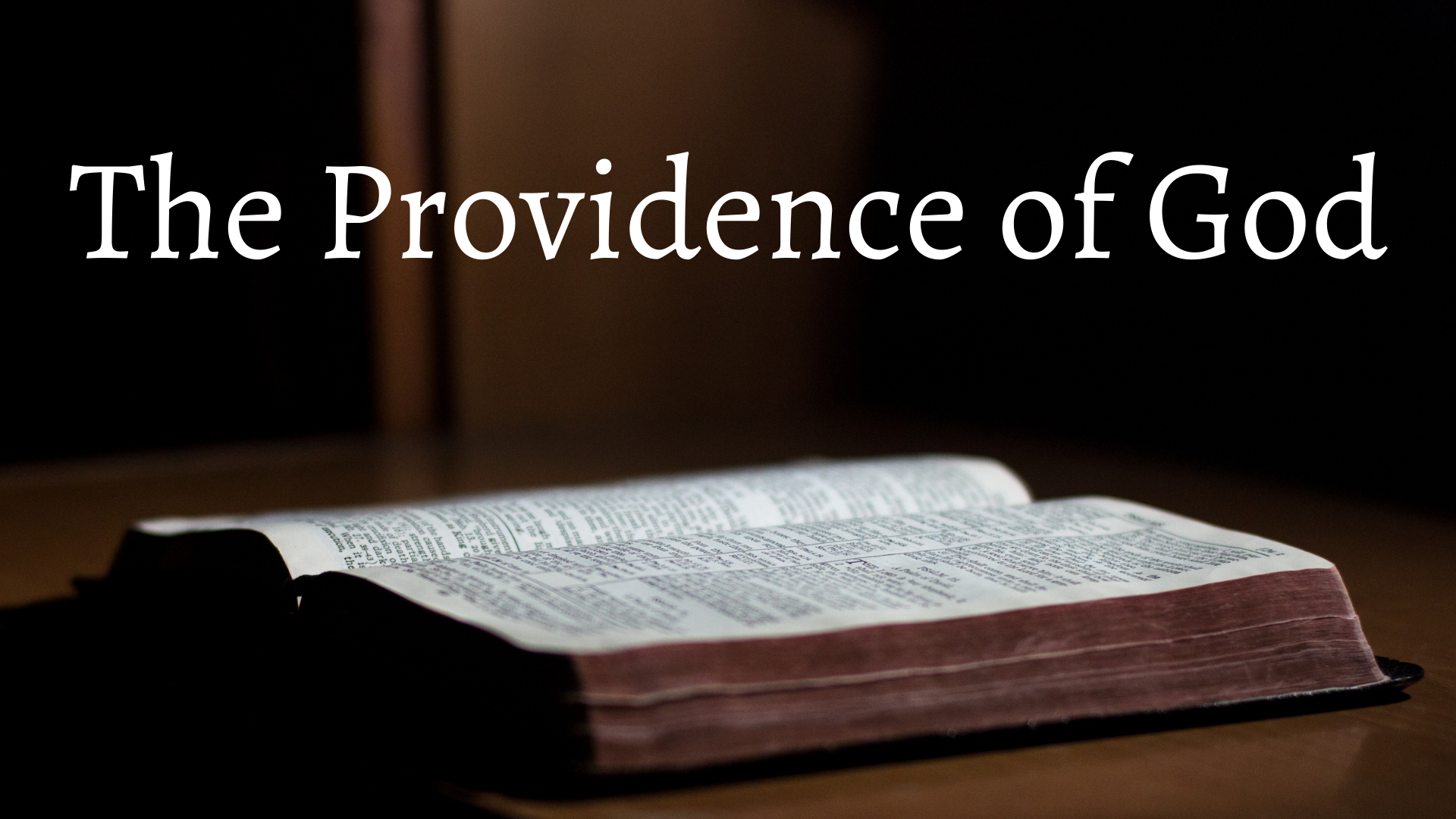 John 14:1-6
Song #417 “The Providence of God”
(Verses 1-2) – ‘From the Handout’
Opening Prayer
Richard Thetford									                 www.thetfordcountry.com
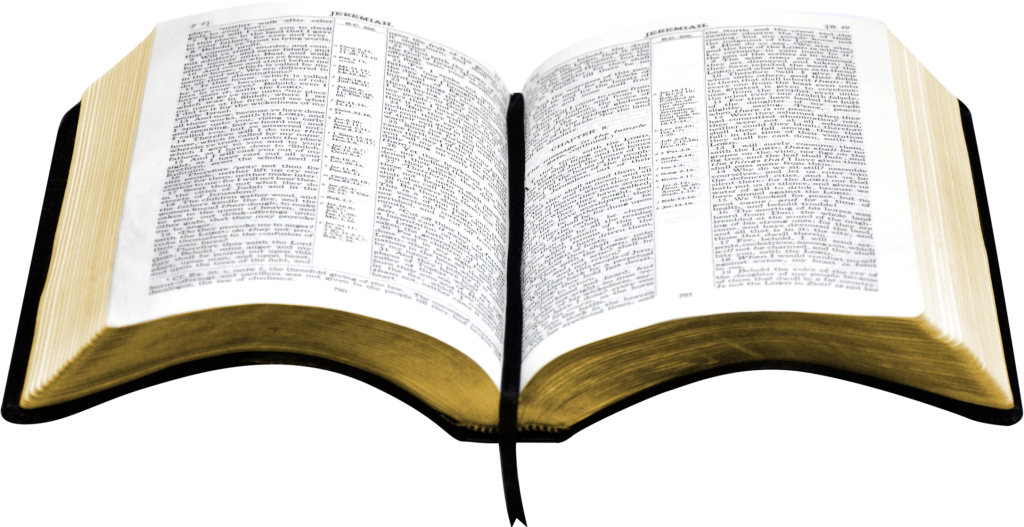 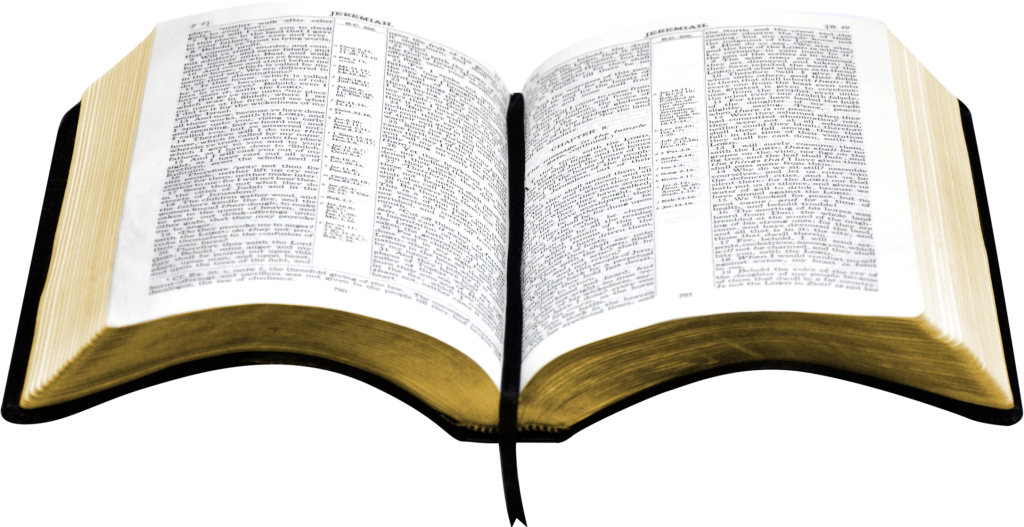 Jesus is the Way
Matthew 7:13-14; Jeremiah 10:23

Song #295 “Christ Receiveth Sinful Men”

Hebrews 10:1-22

Song #341 “The Way of the Cross Leads Home”

John 10:1-14

Song #391 “Savior, Like a Shepherd Lead Us”
Richard Thetford									                 www.thetfordcountry.com
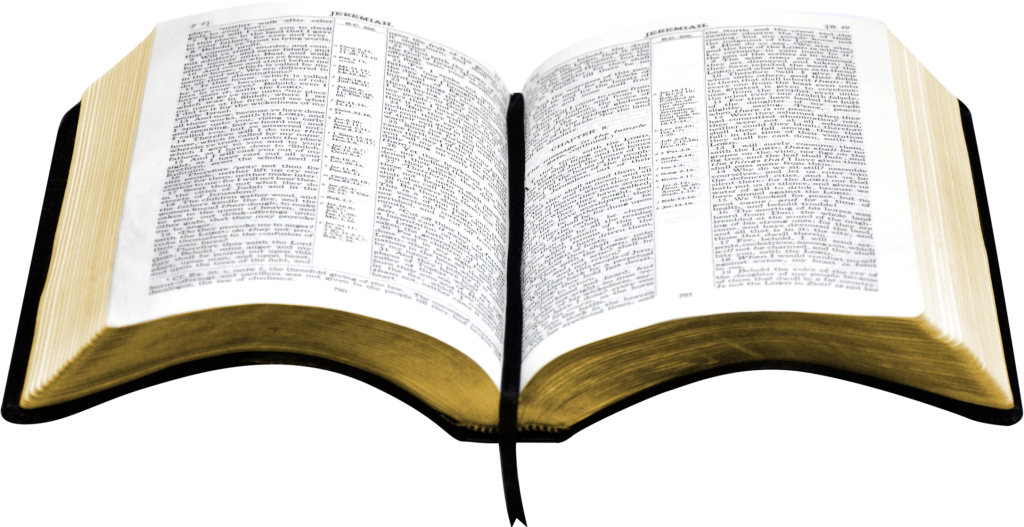 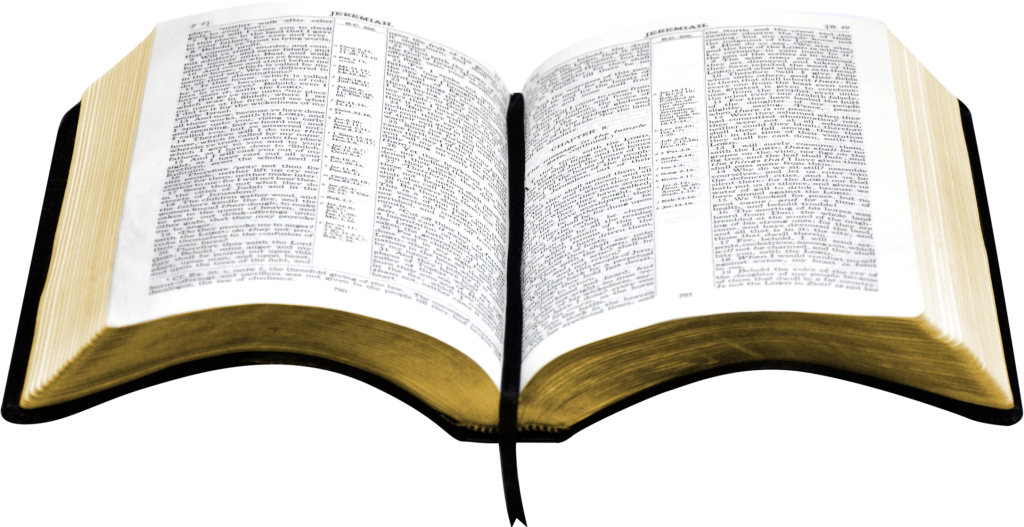 Jesus is the Truth
John 18:28-38

Song #180 “Wonderful Story of Love”

John 1:1-14

Song #296 “How Firm a Foundation”
Richard Thetford									                 www.thetfordcountry.com
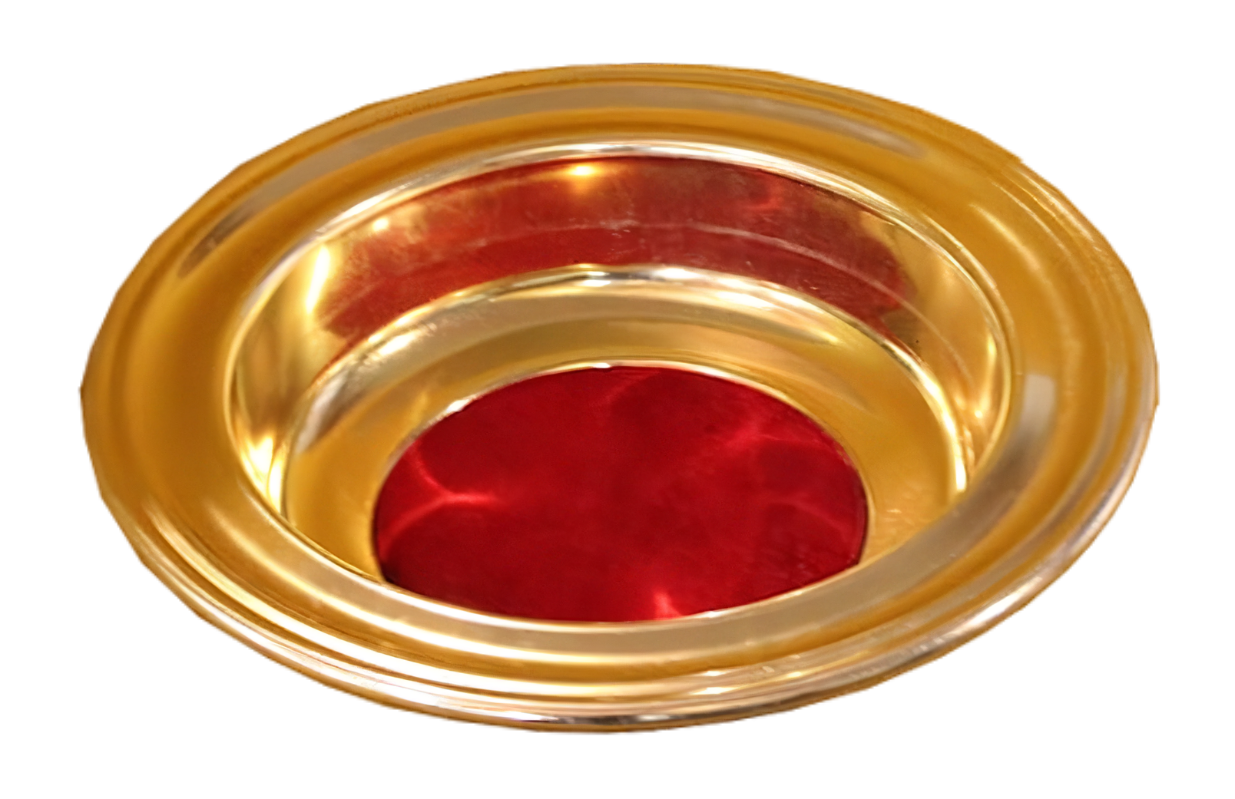 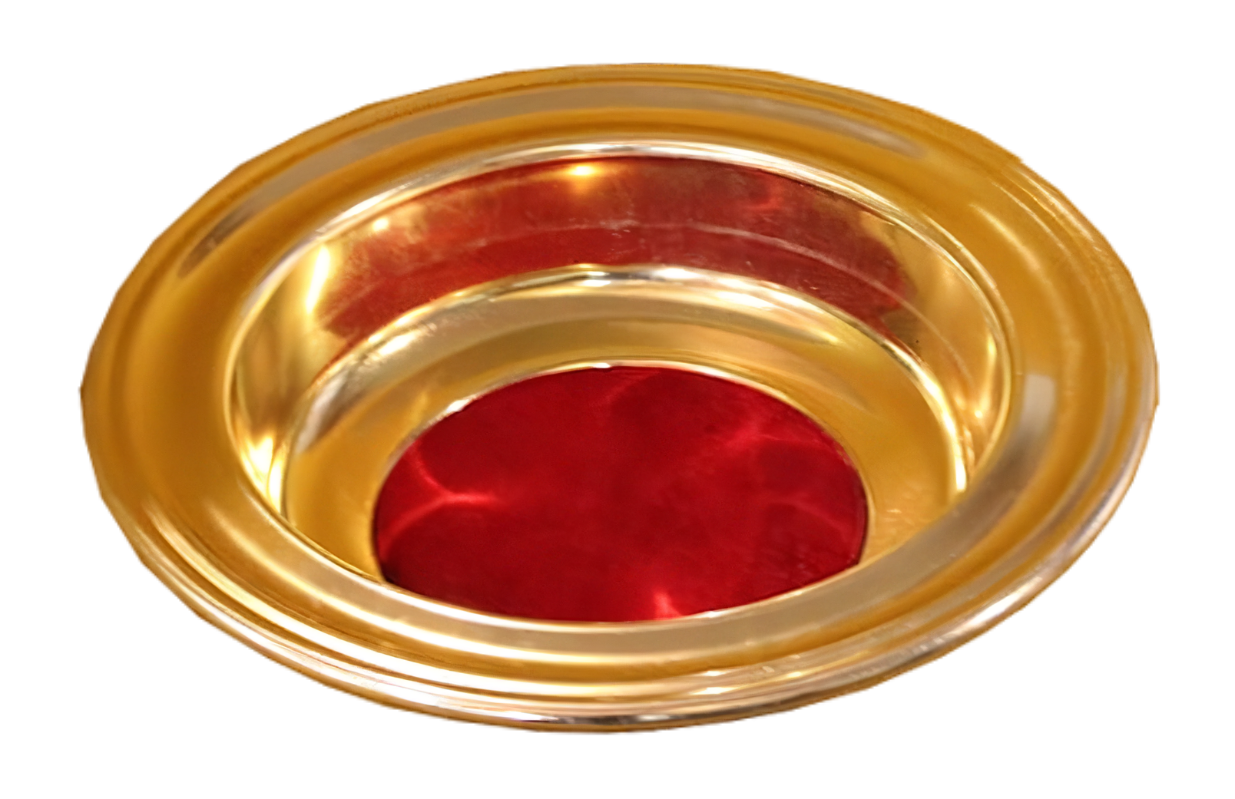 COLLECTION
Song #392 “Count Your Blessings”





Song #604 “I’m the One”

Luke 22:54-71

Serving of the Lord’s Supper
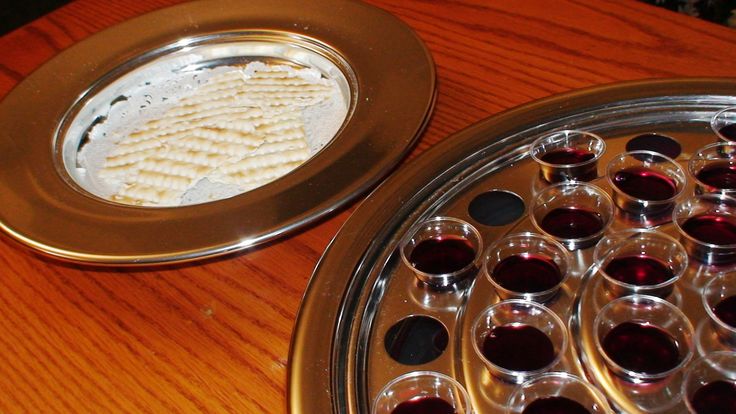 LORD’S SUPPER
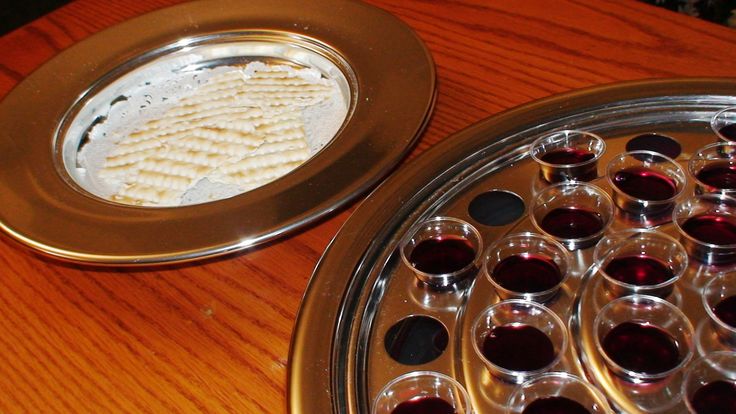 Richard Thetford									                 www.thetfordcountry.com
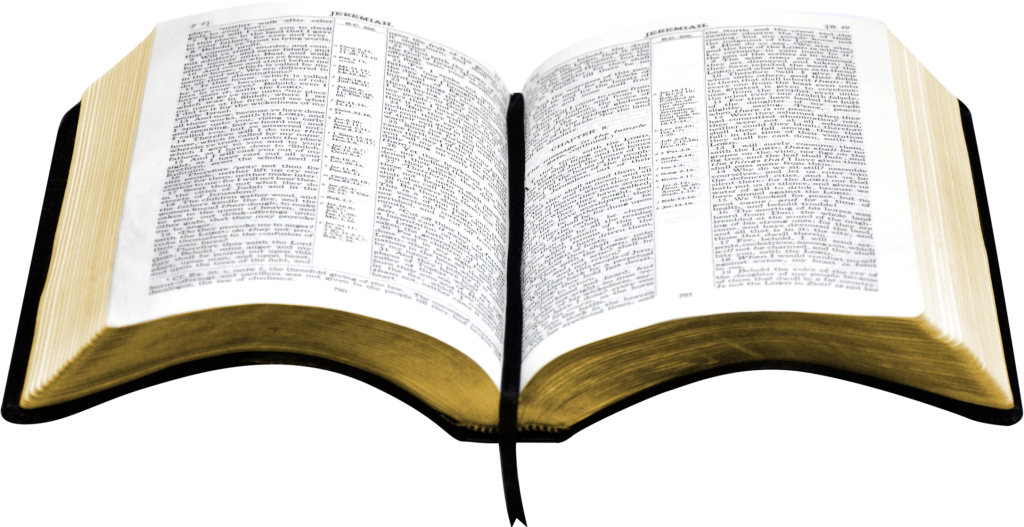 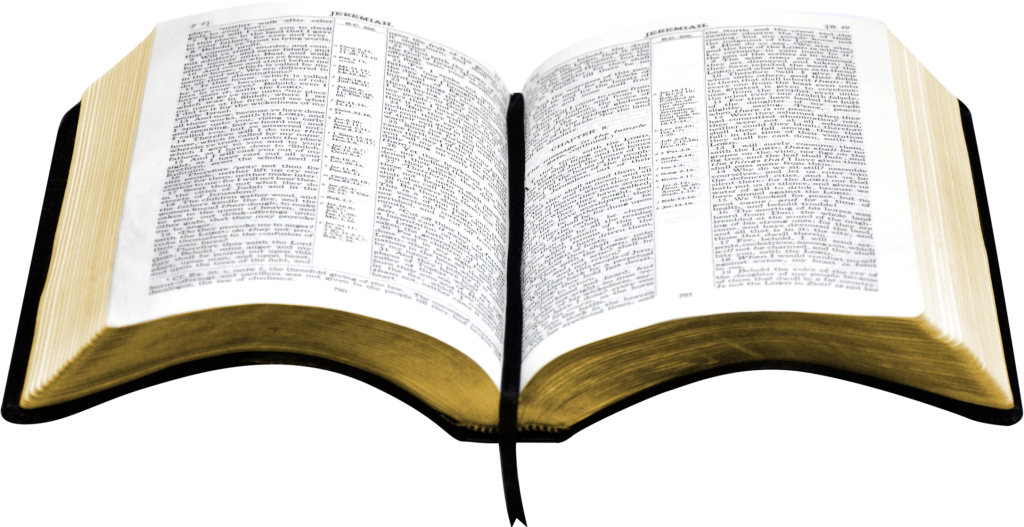 Jesus is the Life
John 11:11-44; 14:15-19

Song #355 “Break Thou the Bread of Life”

1 John 5:1-13

Song #360 “Standing on the Promises”
Richard Thetford									                 www.thetfordcountry.com
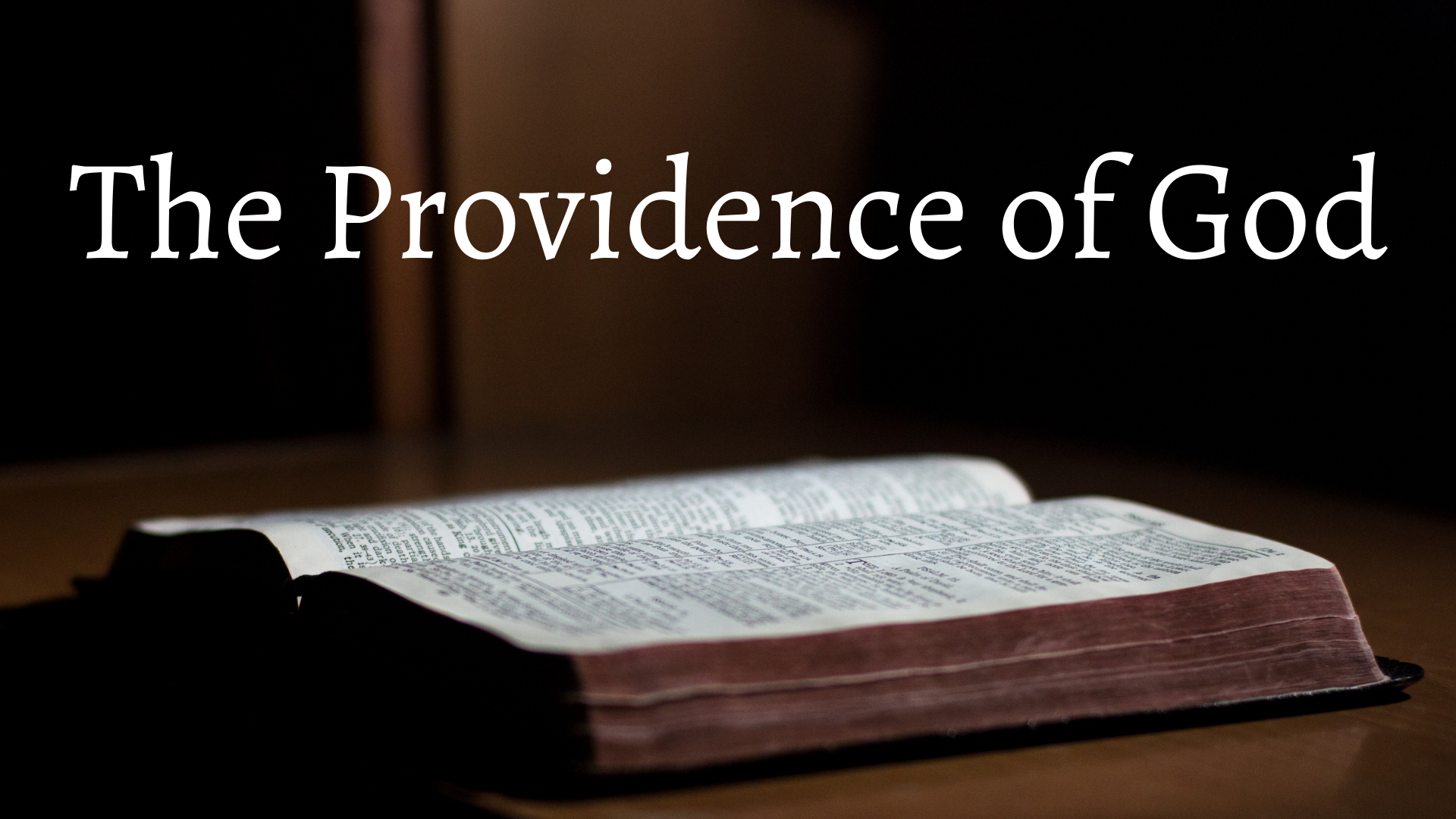 INVITATION
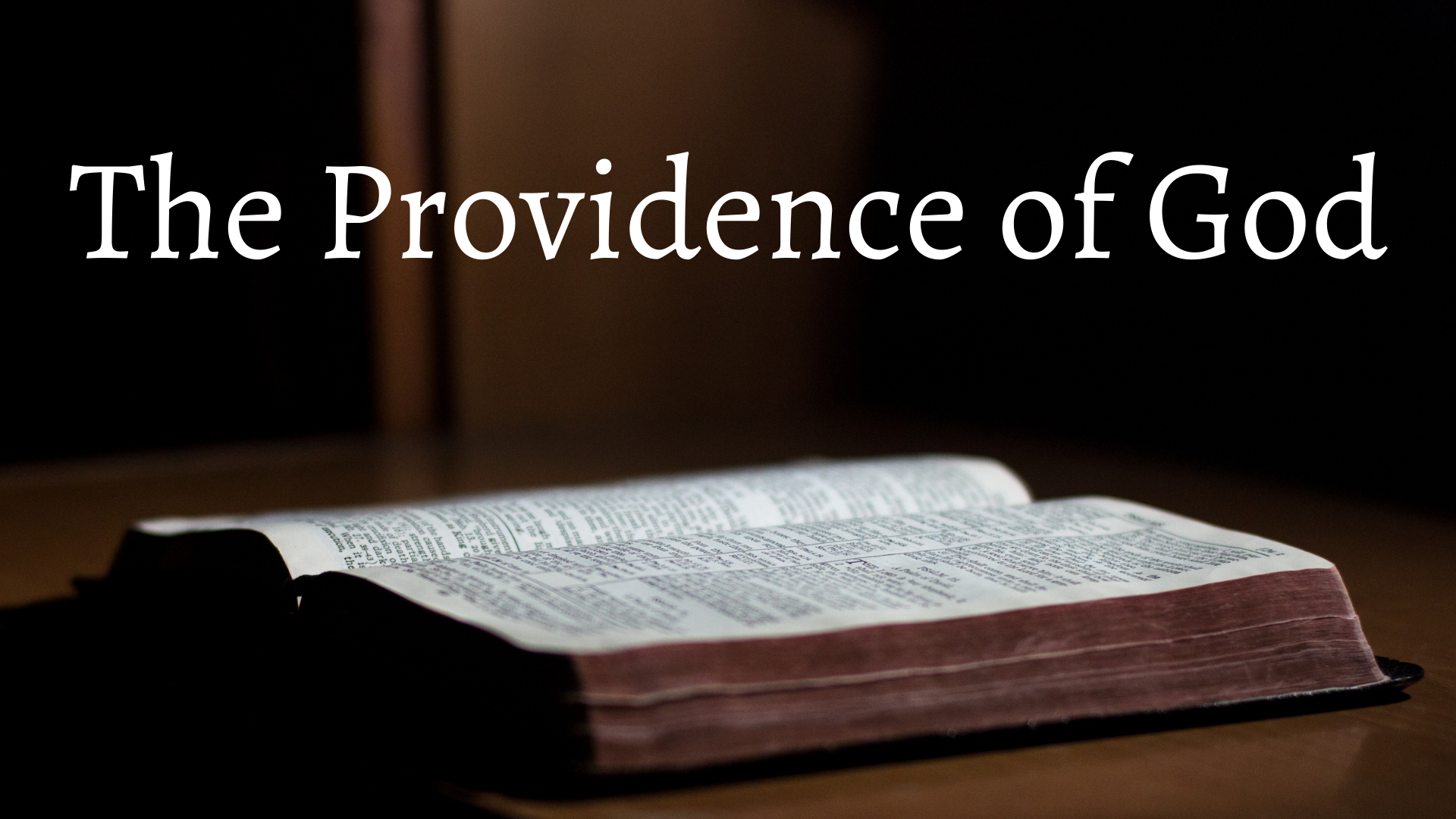 Invitation Lesson

Invitation Song #335 “Live For Jesus”



Closing Song #417 “The Providence of God”
(Verses 3-4) – ‘From the Handout’

Closing Prayer
Richard Thetford									                 www.thetfordcountry.com
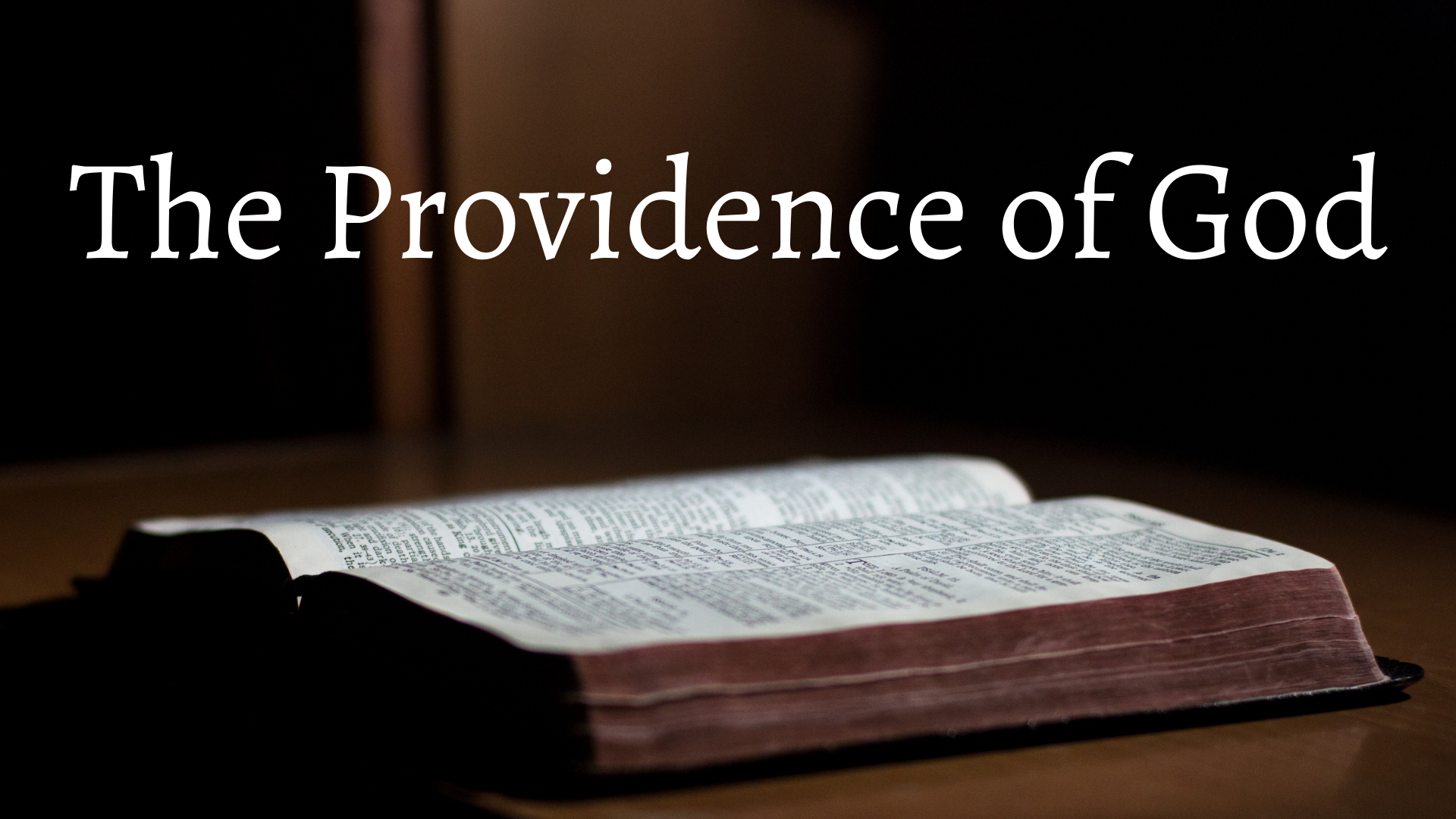 Richard Thetford									                 www.thetfordcountry.com